PHY 341/641 Thermodynamics and Statistical Mechanics
MWF:  Online at 12 PM & FTF at 2 PM

Discussion for Lecture 11:

Variations in the number of particles
Begin discussion of heat engines
Reading: Chapters 3.5-3.6; 4.1
Dependence of thermodynamic functions on the number of particle
Notions of chemical potential
Cyclic thermodynamic processes; engines
Record!!!
2/19/2021
PHY 341/641  Spring 2021 -- Lecture 11
1
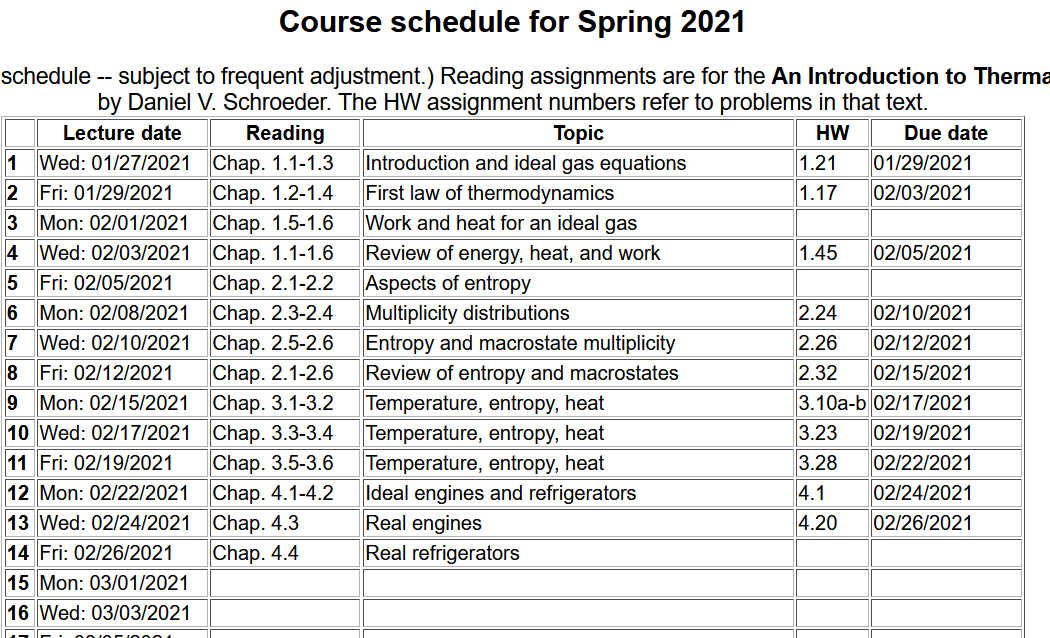 2/19/2021
PHY 341/641  Spring 2021 -- Lecture 11
2
Your questions –
From Parker -- what physically is chemical potential, like what does it mean and physically correspond to?
From Kristen -- 1. Could you explain why the total entropy is a maximum at equilibrium? I find this counterintuitive.   2.  How can we just add another term into the entropy equation as in formula 3.57?  3.  What does diffusive equilibrium actually mean?
From Rich -- Could we discussion equation 3.60 more in class? Since entropy is not in the equation, how could the energy increase from adding the molecules without entropy increasing?
From Chao -- In the real Industry, is this formula still working. Do we need to consider other factors in the industrial production?

From Annelise -- What is diffusive equilibrium? I am a little confused about what is being exchanged and what is being held fixed?
From Zezhong -- I wonder if there is a definition by word description on chemical potential instead of mathematical formula?
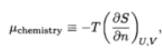 2/19/2021
PHY 341/641  Spring 2021 -- Lecture 11
3
Correction from Wednesday’s lecture --
Plot of (U/B) vs B at fixed T
Low T
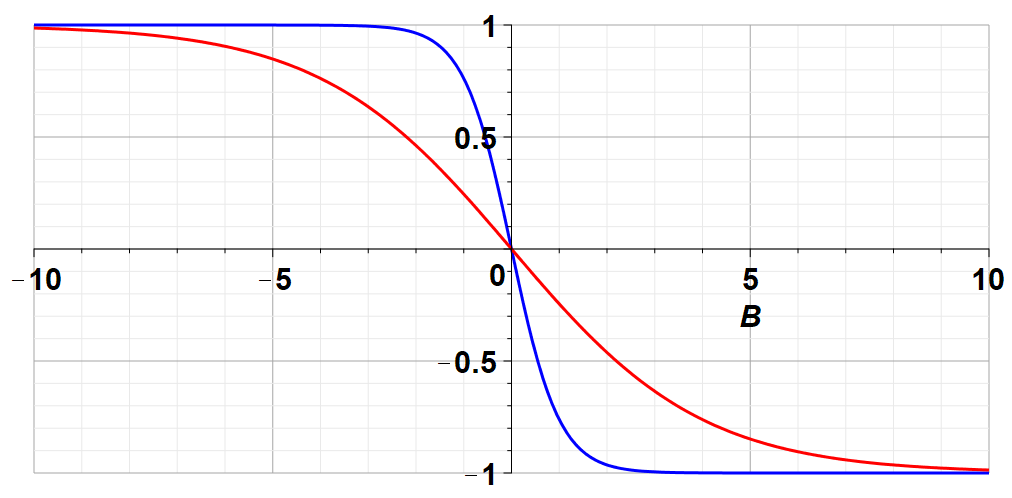 High T
U/B
2/19/2021
PHY 341/641  Spring 2021 -- Lecture 11
4
Variables of thermodynamics
Temperature – T ³  0 in Kelvin scale
Volume – V in units of m3
Pressure – P in units of Pascals (Newtons/m2)
Entropy – S in units of Joules/K
Mass – M in units of kg
Number  of particles – N
Chemical potential – m in units of Joules
2/19/2021
PHY 341/641  Spring 2021 -- Lecture 11
5
Recall for the mono atomic ideal gas:
2/19/2021
PHY 341/641  Spring 2021 -- Lecture 11
6
What happens when the number of particles N changes?
m was introduced by Gibbs as the “chemical potential”
2/19/2021
PHY 341/641  Spring 2021 -- Lecture 11
7
2/19/2021
PHY 341/641  Spring 2021 -- Lecture 11
8
Summary --
2/19/2021
PHY 341/641  Spring 2021 -- Lecture 11
9
Expressing result in term of  the internal energy
Generalization of first law of thermo
chemical work
mechanical work
heat
Are these equations consistent with each other?

Are they useful?
2/19/2021
PHY 341/641  Spring 2021 -- Lecture 11
10
Note that we will see other relationships with m that may be more convenient or physical, namely perhaps at constant  T and P.
2/19/2021
PHY 341/641  Spring 2021 -- Lecture 11
11
How might this be useful?
In practice G (Gibbs free energy) is often more useful than U (internal energy) for analyzing this situation.
2/19/2021
PHY 341/641  Spring 2021 -- Lecture 11
12
Comment – One practical consideration of allowing N to vary, is that we need to relax our focus on “isolated” systems, and to think about particles diffusing --
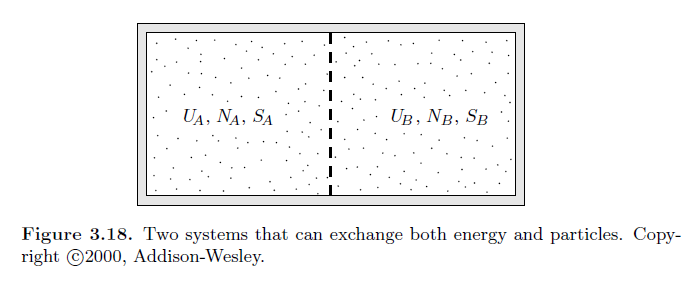 2/19/2021
PHY 341/641  Spring 2021 -- Lecture 11
13
Introduction to the thermo(statics) of heat engines
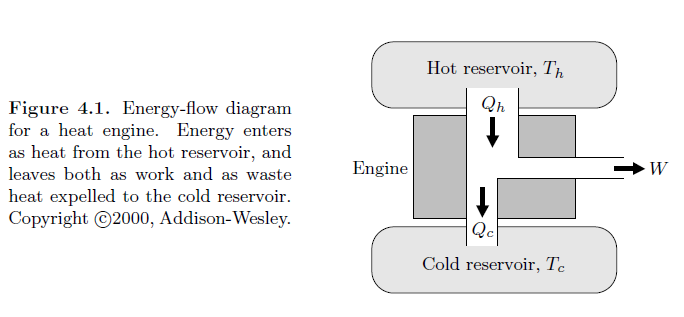 In the engine,   the desirable output is the net work while the necessary input is the heat input
Note that the net work of interest is the work done by the system.
2/19/2021
PHY 341/641  Spring 2021 -- Lecture 11
14
Net work done in a cyclic process

Consider the following 4 step cycle
A   no work
B   negative work
C   no work
D   positive work
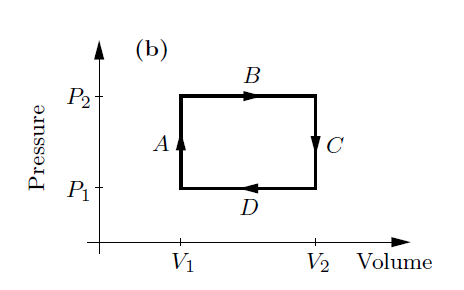 net work
2/19/2021
PHY 341/641  Spring 2021 -- Lecture 11
15
Carnot invented a very efficient ideal cycle which Clausius further analyzed as “entropy” S which is related to heat
according to
T
V2
B
V3
T2
A
C
T1
V1
V4
D
S
S2
S1
2/19/2021
PHY 341/641  Spring 2021 -- Lecture 11
16
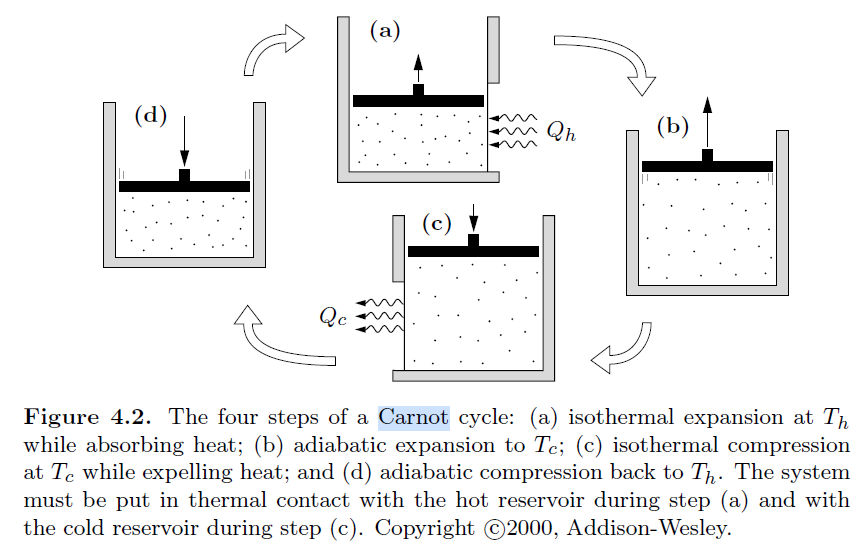 2/19/2021
PHY 341/641  Spring 2021 -- Lecture 11
17
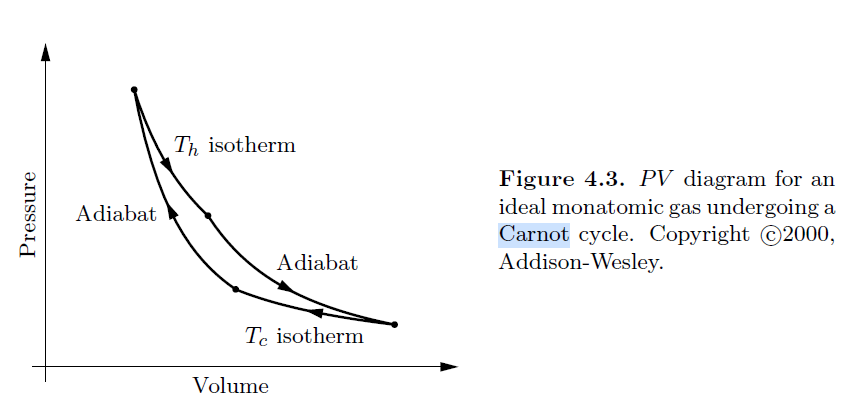 Some details from Lecture 5 --
2/19/2021
PHY 341/641  Spring 2021 -- Lecture 11
18
Carnot invented a very efficient ideal cycle which Clausius further analyzed as “entropy” S which is related to heat
according to
T
V2
B
V3
T2
A
C
T1
V1
V4
D
S
S2
S1
2/19/2021
PHY 341/641  Spring 2021 -- Lecture 11
19
2/19/2021
PHY 341/641  Spring 2021 -- Lecture 11
20
Summary of results
T
V2
B
V3
T2
A
C
T1
V1
V4
D
S
S2
S1
2/19/2021
PHY 341/641  Spring 2021 -- Lecture 11
21
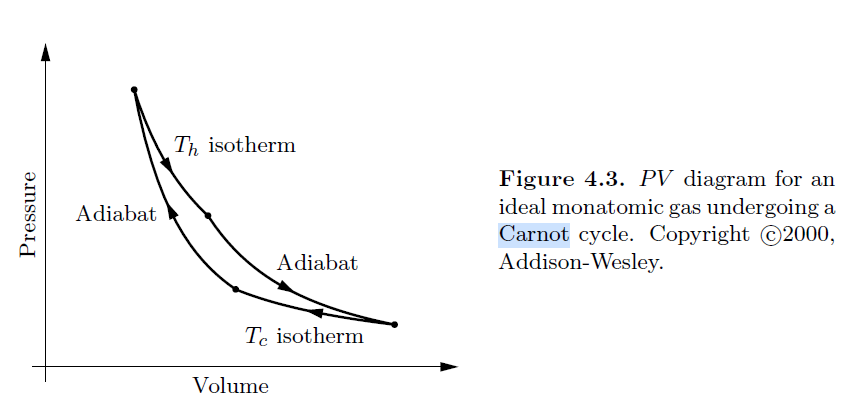 QB
QD
2/19/2021
PHY 341/641  Spring 2021 -- Lecture 11
22